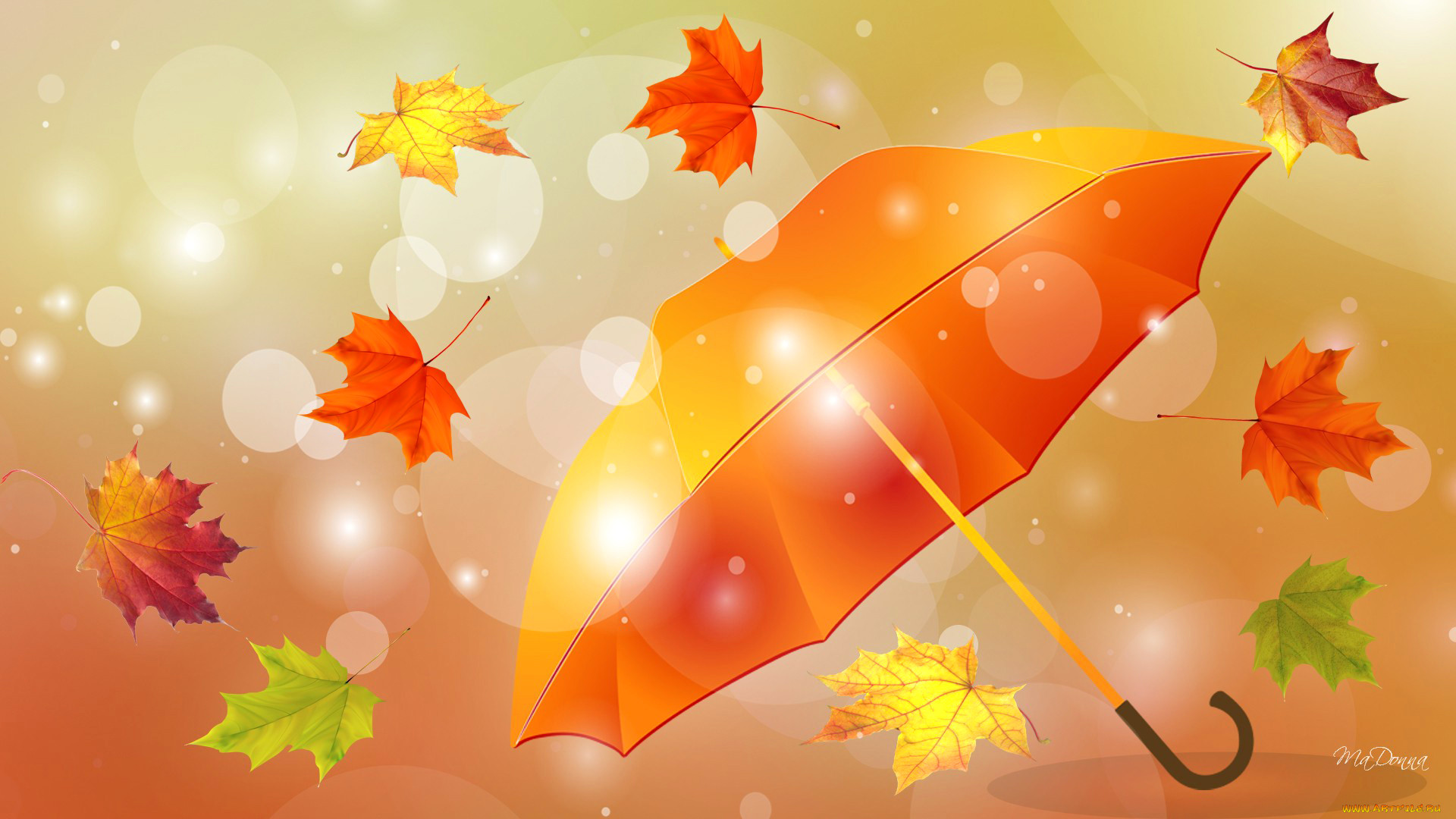 Осень
Подготовил воспитатель
Выговская Любовь Петровна
МАДОУ «Детский сад №66»
г. Березники, Пермский край
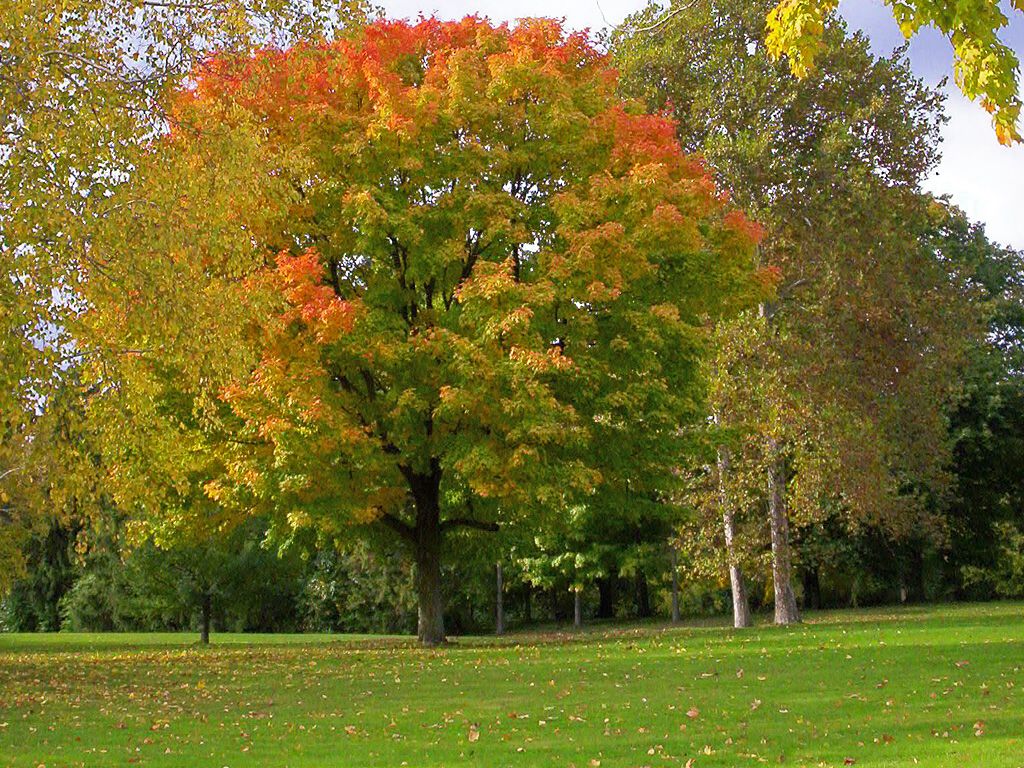 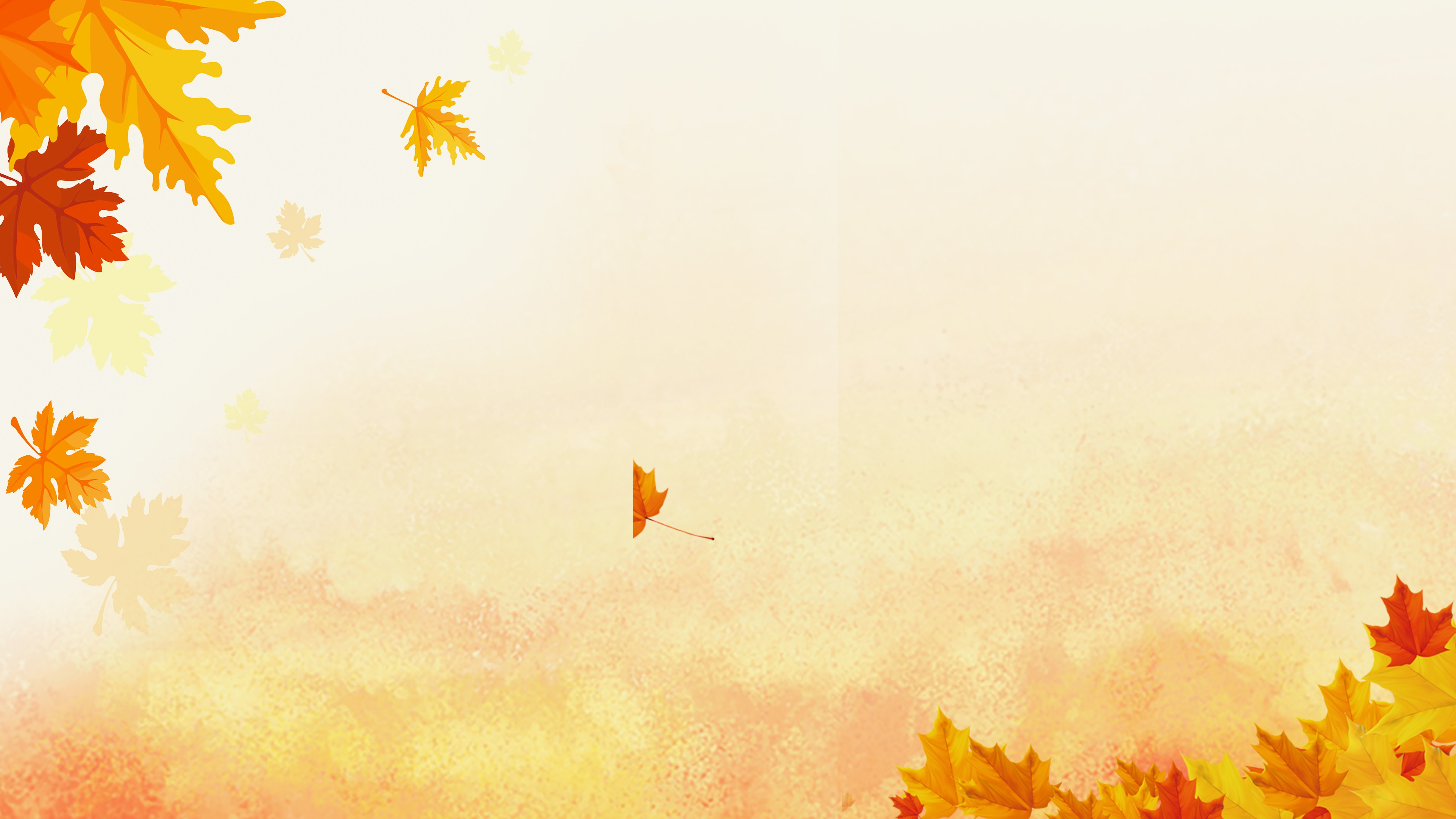 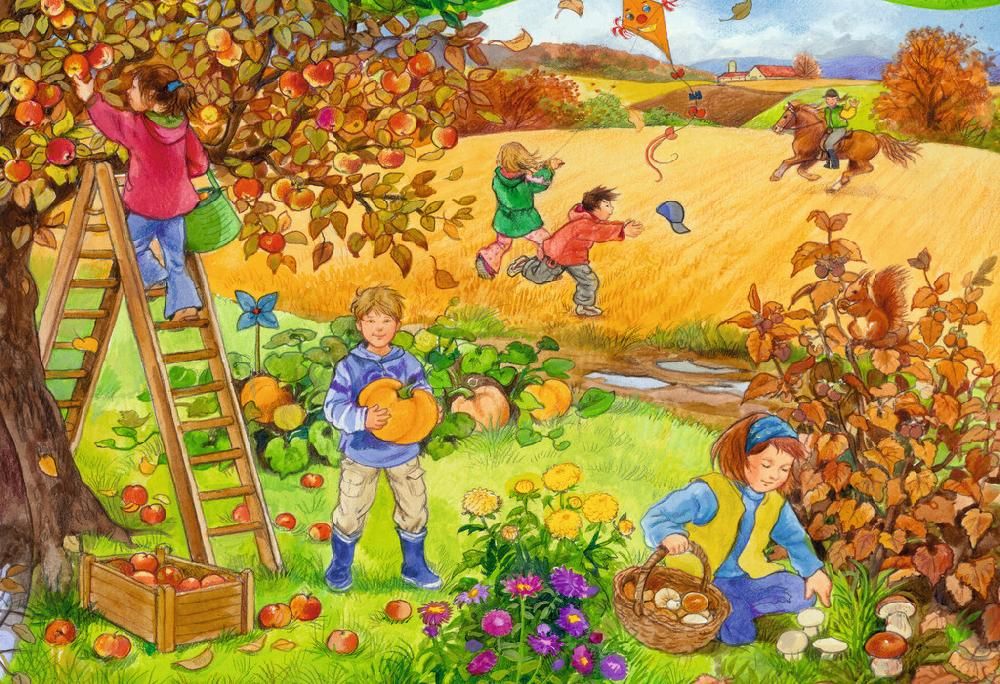 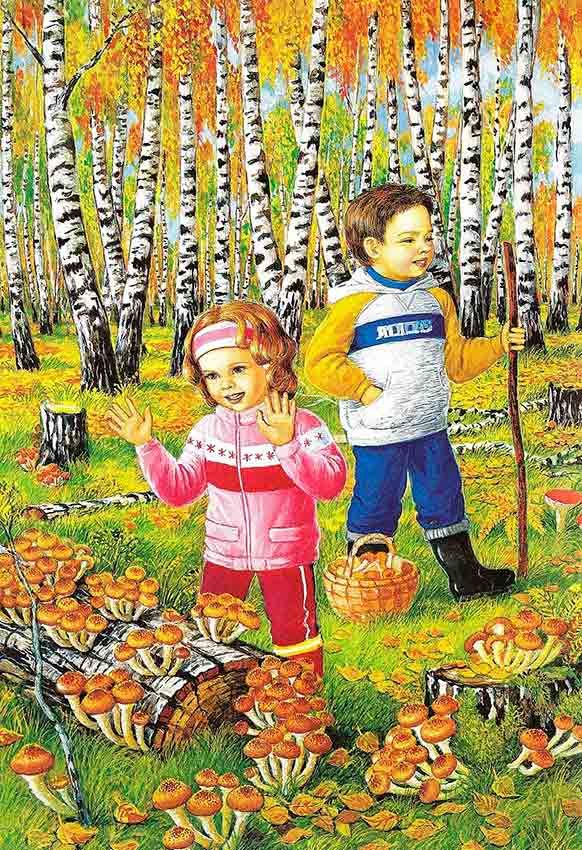 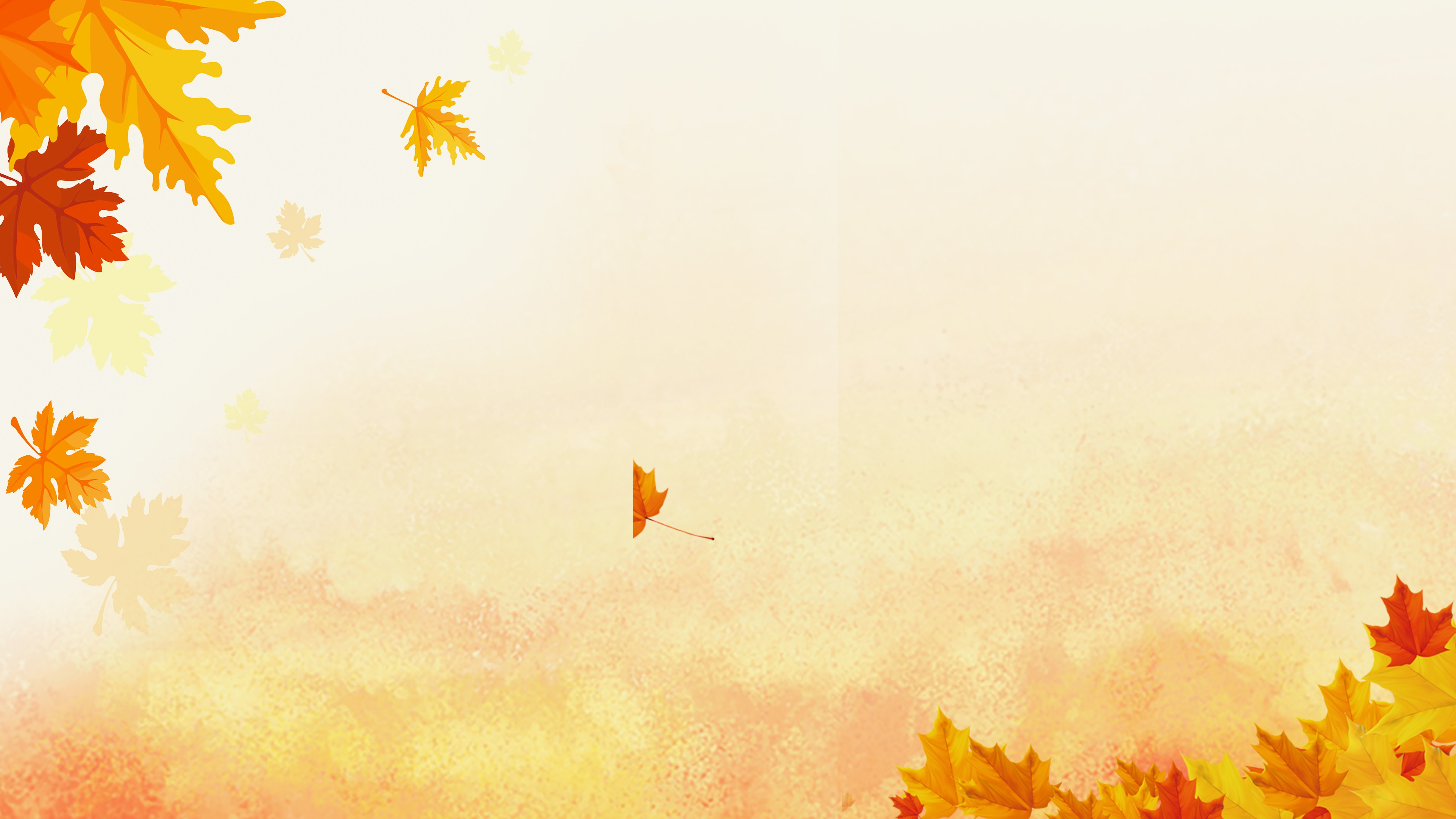 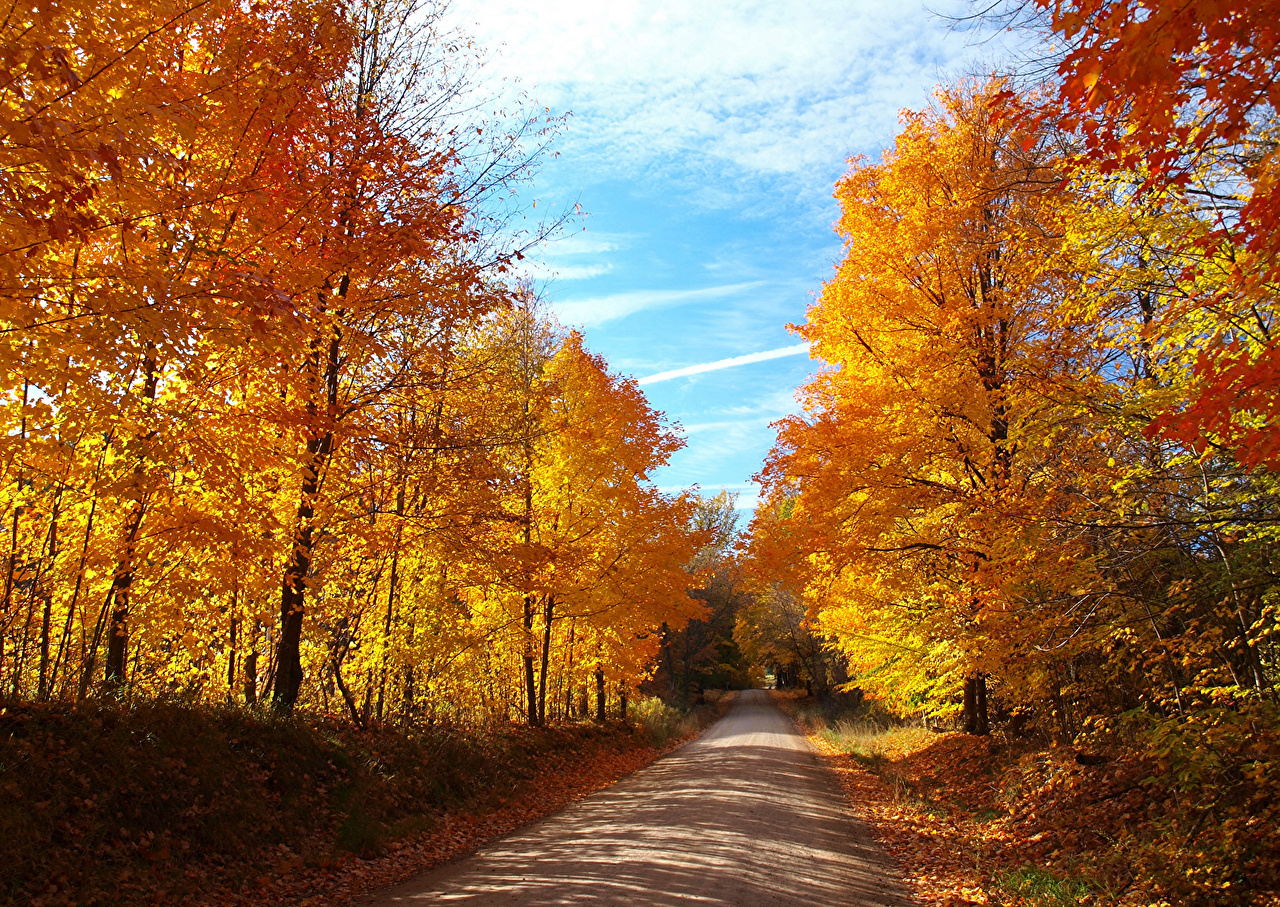 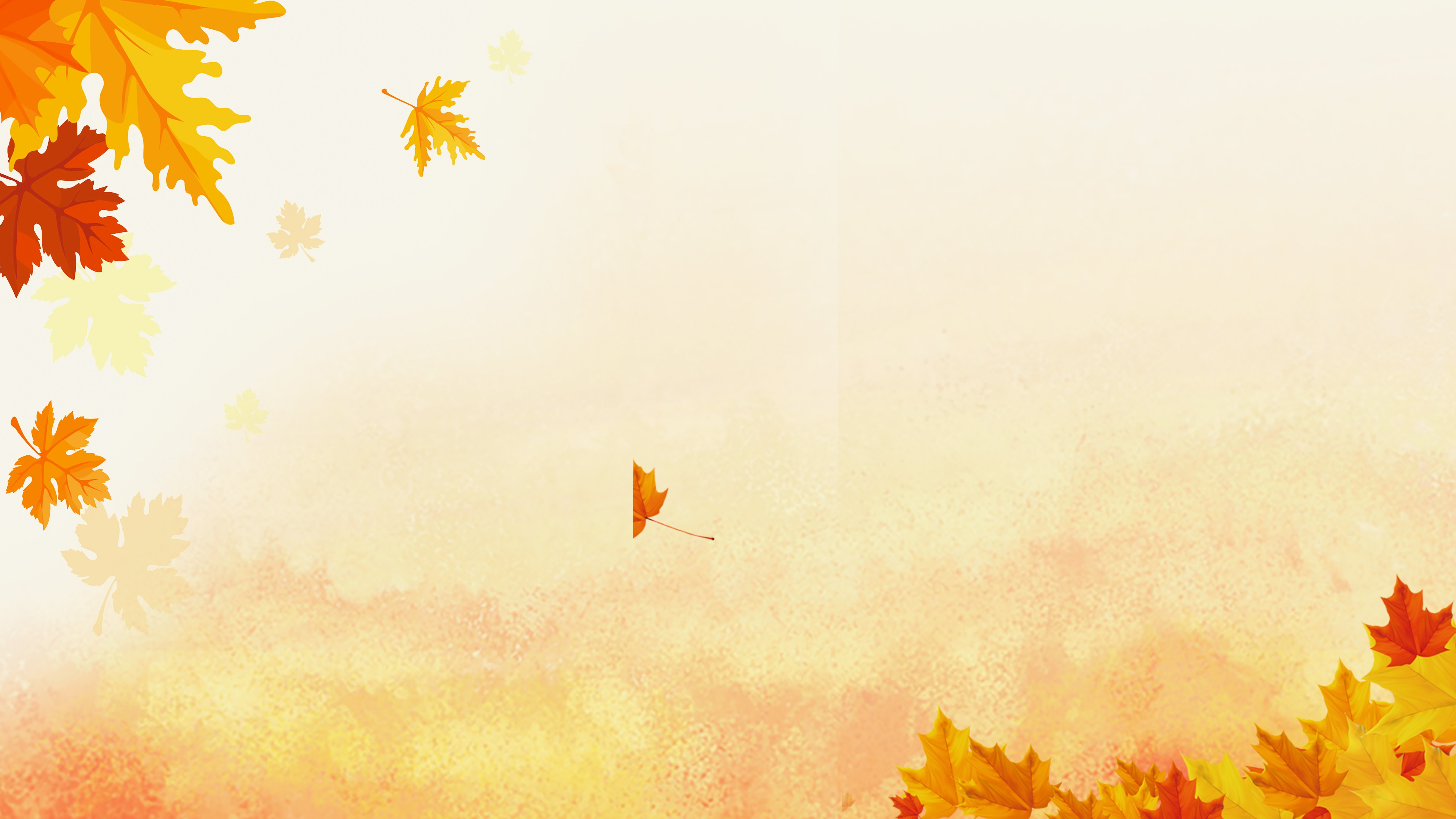 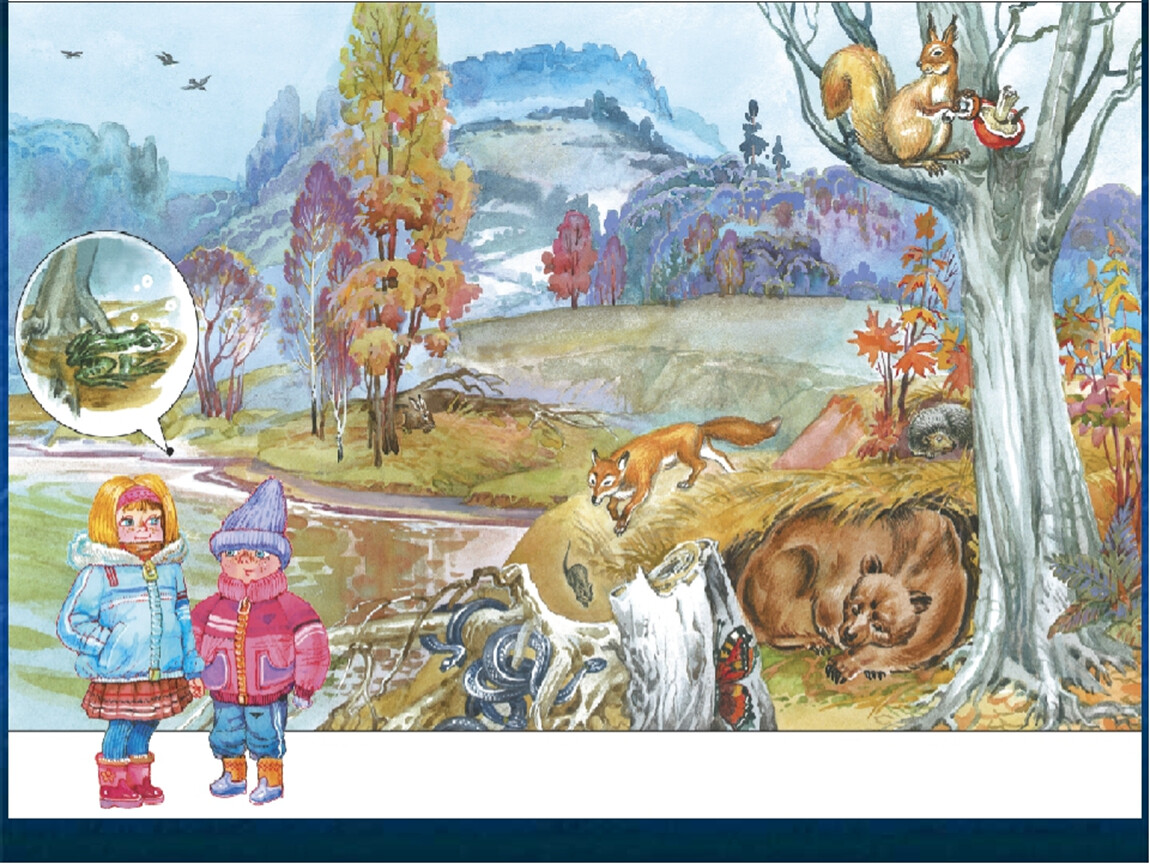 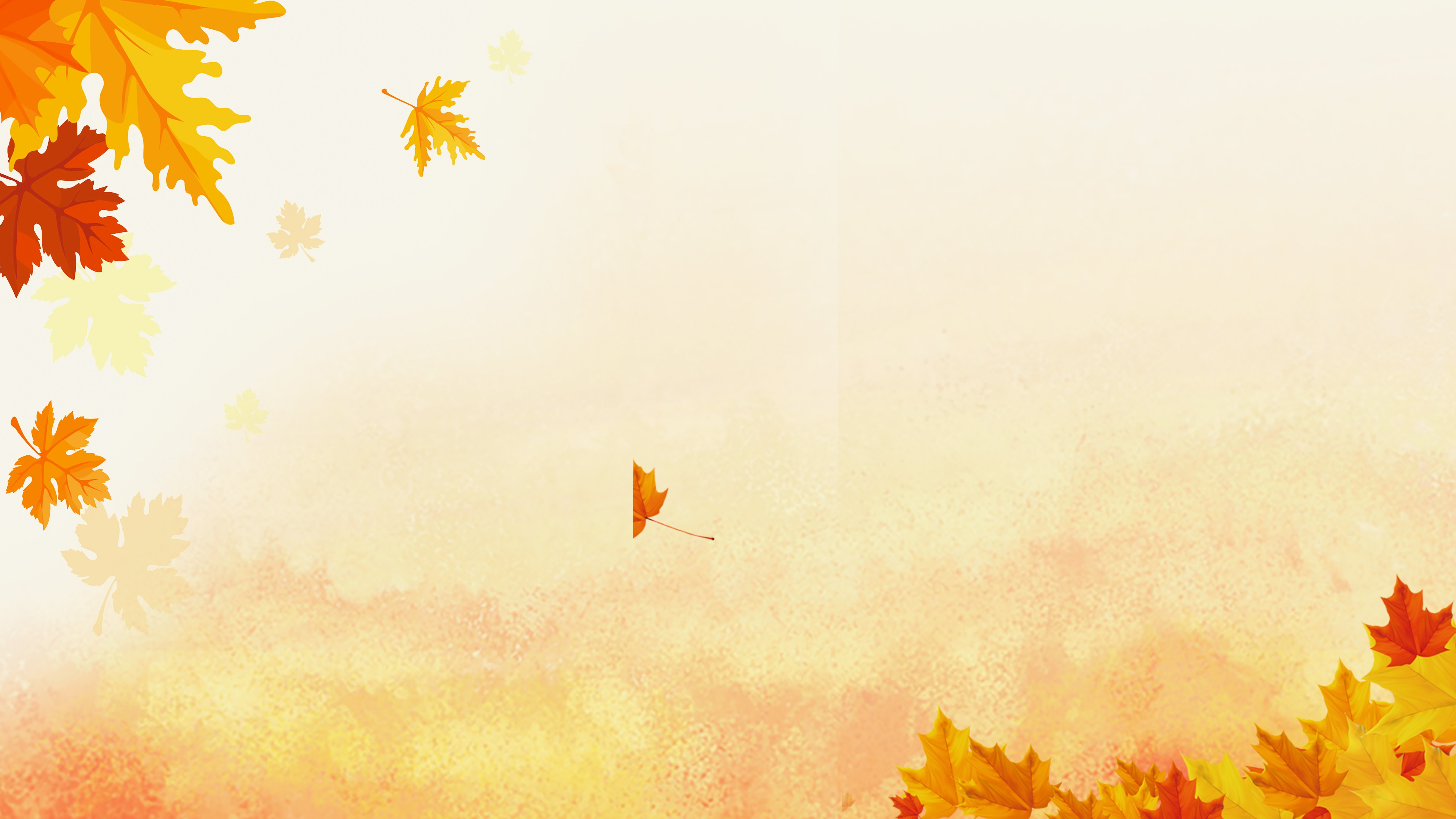 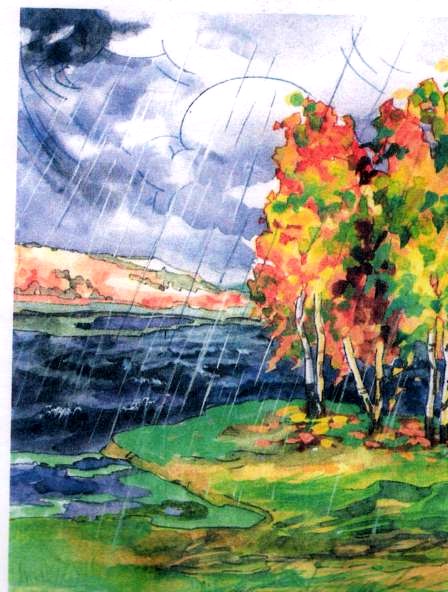 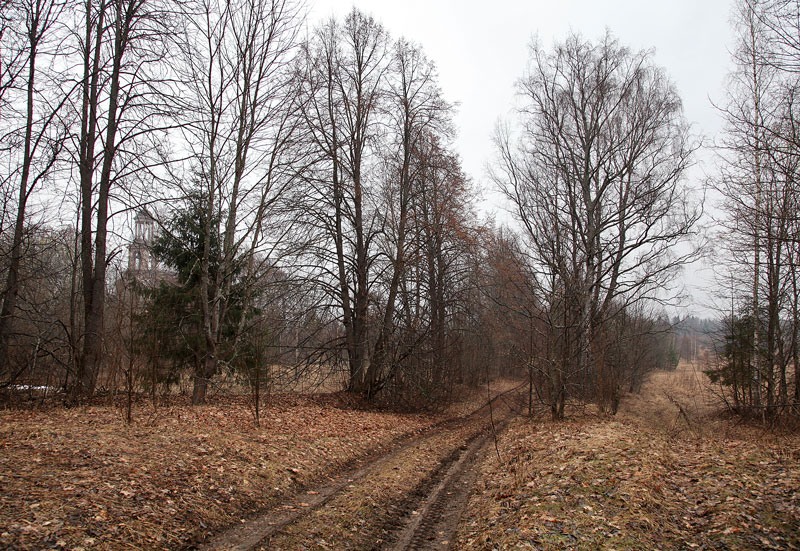 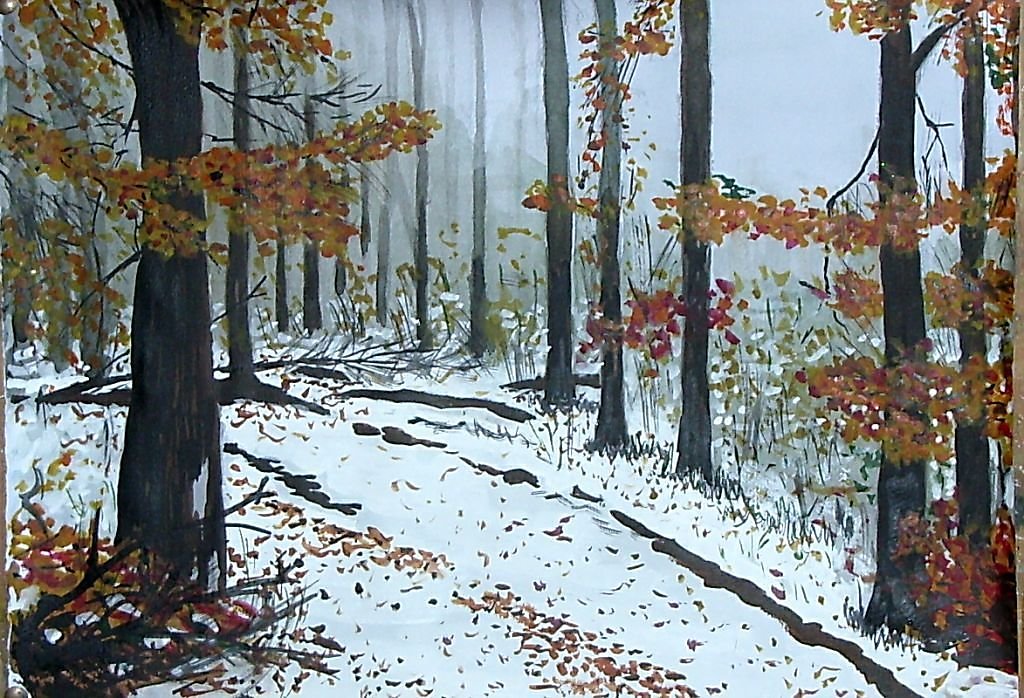 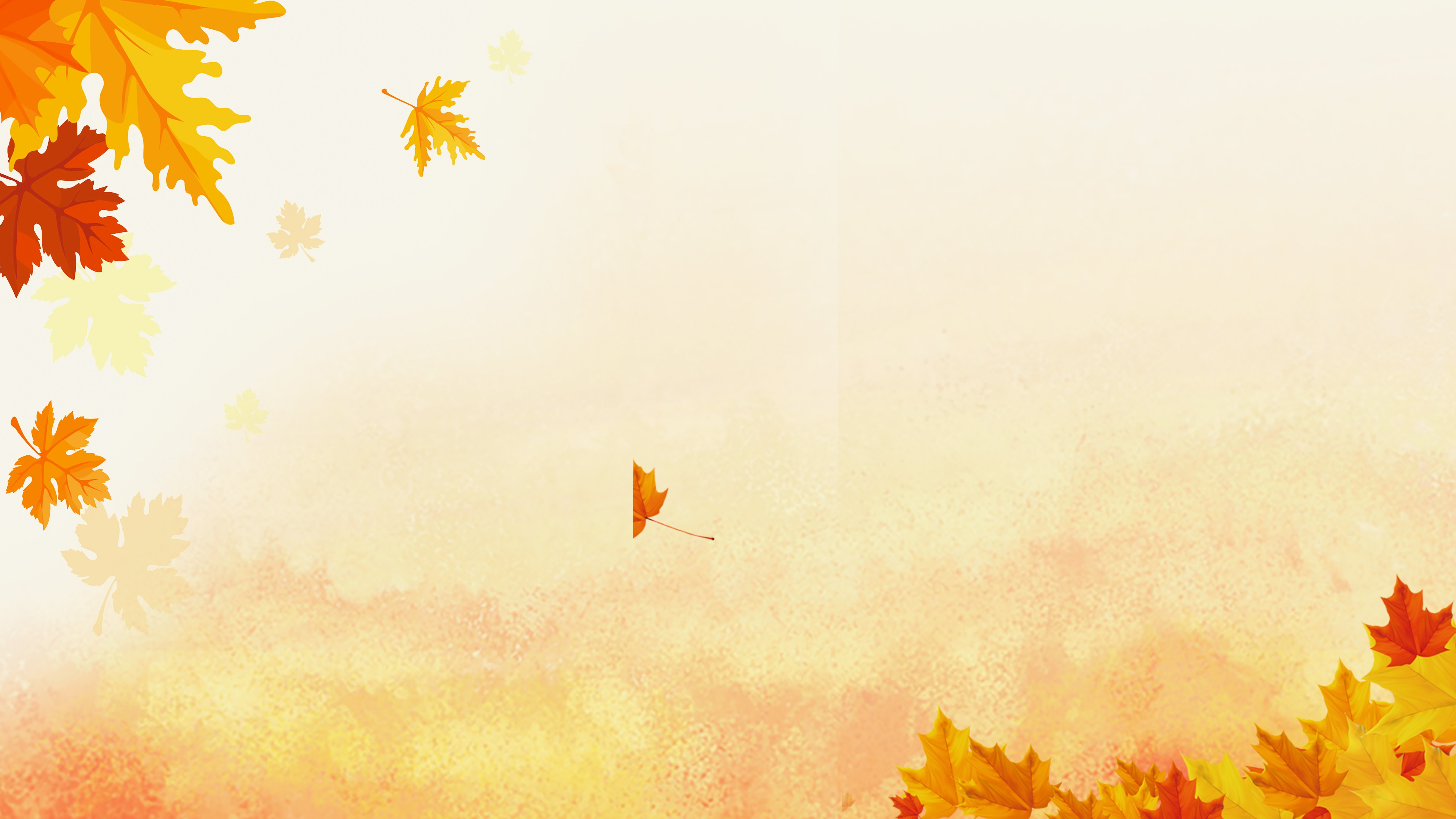 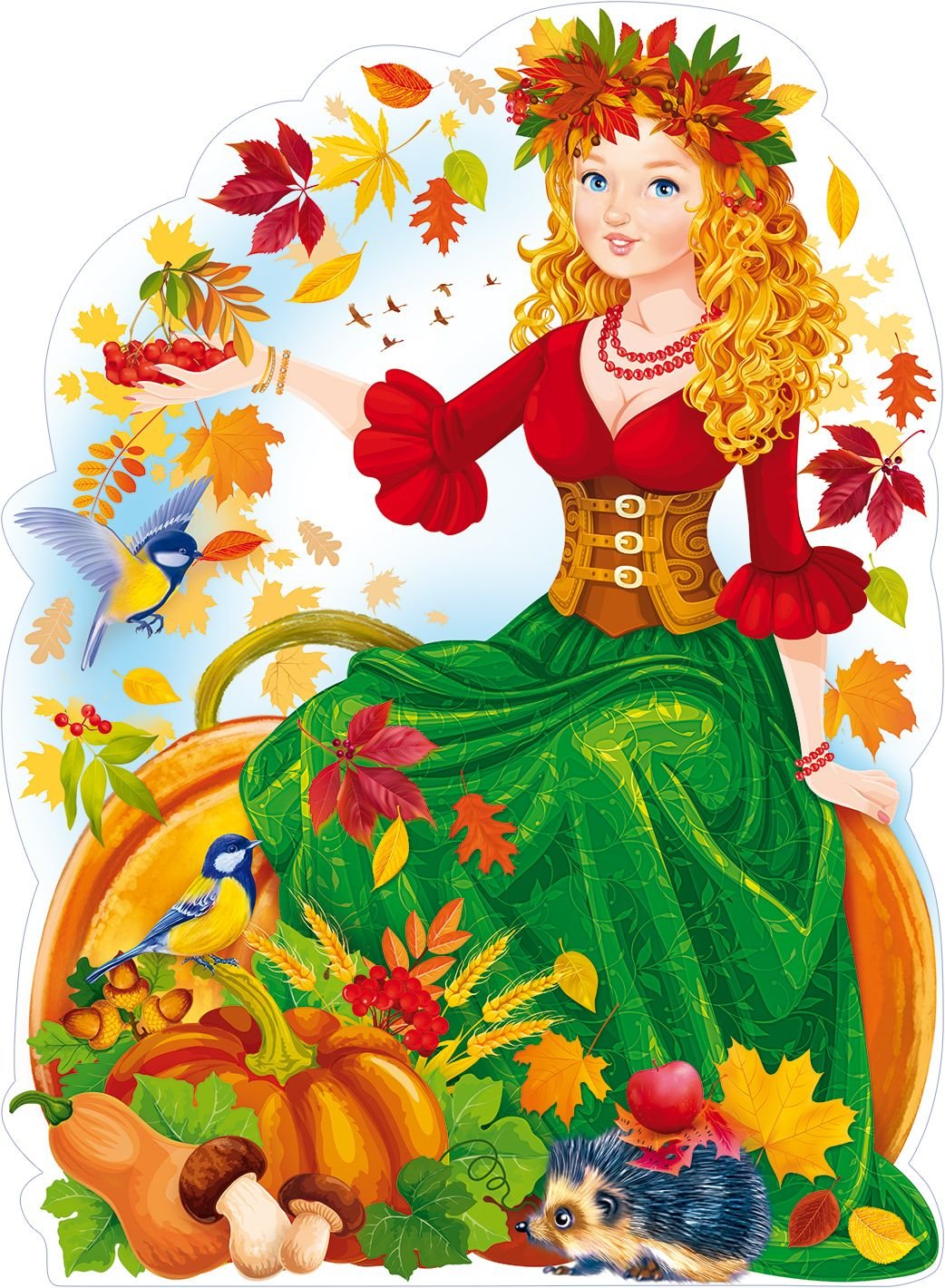